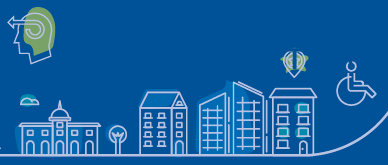 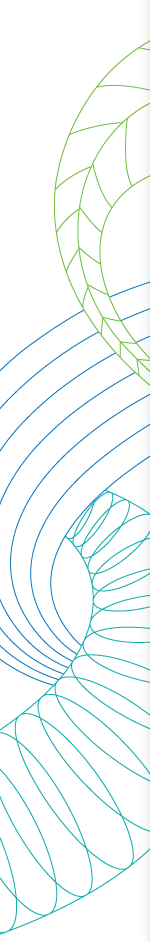 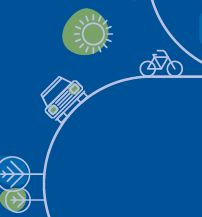 Mobilités et (R)évolutions 
numériques
Etats des lieux et perspectives

AME/DEST
Leslie Belton Chevallier
Mobilité et Transitions Numériques
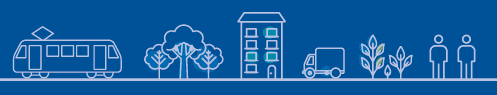 Séminaire de lancement
11/07/2017 - MLV
Positionnement des recherches
Le numérique (ou digital) révolutionnerait les pratiques et les usages des individus, y compris leurs déplacements: De l’outil qui équipe à l’instrument qui mesure 
Omniprésent mais peu pris en compte dans l’étude (fine) des comportements individuels de mobilité(s)
Mais, à l’échelle de la compréhension des comportements, des disciplines prisonnières de leurs objets naturels et qui échangent peu avec d’autres disciplines ou d’autres approches
Exemple: sociologie des usages et techniques vs sociologie des mobilités
2
Le projet: un colloque plurisdisciplinaire
15e Colloque Mobilités et (R)évolutions numériques du GT n°23 de l’AISLF intitulé Mobilités Spatiales Fluidité Sociale (MSFS)
8 et 9 novembre 2016 à Bienvenüe 
Co-organisé par DEST, LVMT et SPLOTT avec des financements DAEI, Labex et Région 
Objectifs 
1) Etats des lieux des connaissances 
2) Volonté (d’essayer) de dépasser des clivages, de bâtir des ponts entre disciplines
Publication des actes en cours dans la revue NETCOM
Perspectives – Nouvelles questions de recherche
Constats issus du colloque 
Beaucoup reste à faire pour comprendre comment mobilités et numérique interagissent
Des ponts se tissent (lentement) entre disciplines et approches 
Une richesse méthodologique potentielle à explorer: de la frustration des essais-erreurs 
Perspectives de recherches 
GT Ville et Numérique du Labex: Big Data et/vs Modèles
Explorations méthodologiques quali-quanti: réseaux sociaux (Twitter, Instagram, etc.), imaginaires et représentations des mobilités